Panorama des dispositifs de l’ETAT
Secteur numérique  

Plan de relance inclus


Septembre 2021
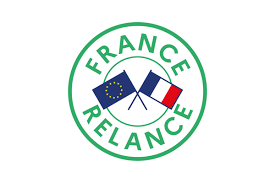 1
Sommaire
Transformation numérique 
France Num – Transformation numérique des TPE / PME
Fonds « transformation numérique des collectivités territoriales » 
Programme des investissements d’avenir (PIA4)
Numérique / innovation (dispositifs «récurrents»)
Ingénierie de formation – PIA 3 régional
2
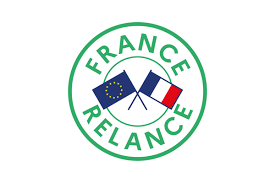 France Num – Transformation numérique des TPE / PME
3
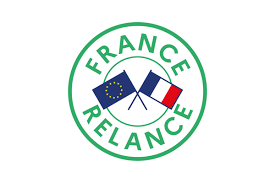 Fonds « transformation numérique des collectivités territoriales »
4
Programme des investissements d’avenir (PIA 4)
Doté de 20 Mds€ sur 5 ans, le PIA 4 est programme qui vise à soutenir des projets d’investissements stratégiques selon une logique sectorielle.

Les secteurs stratégiques liés au numérique sont :
Technologies du quantique  
cyber sécurité 
Edtech – enseignement et numérique 
Santé digitale (annoncé) 
5G et futures technologies de réseaux de télécommunication 
Intelligence artificielle 
Cloud 
Verdissement du numérique
Industries culturelles et créatives 

Ces secteurs font l’objet d’une stratégie (« stratégie d’accélération ») publiées ou en cours de validation : Lien vers les stratégies d’accélération

Le PIA 4 soutient ces secteurs a travers plusieurs leviers : normes juridiques, financement, fiscalité, recherche, formation… Les AAP pour le financement de projets seront publiés au fil de l’eau et décrit dans les slides suivantes.
5
Programme des investissements d’avenir (PIA 4)
6
Programme des investissements d’avenir (PIA 4)
7
Programme des investissements d’avenir (PIA 4)
8
Programme des investissements d’avenir (PIA 4)
9
Numérique / innovation (dispositifs «récurrents»)
10
Ingénierie de formation IFPAI – PIA 3 régional
Modalités de financement 

L’intervention se fait sous forme de subventions.
L’aide peut atteindre 50% des dépenses éligibles
Les dépenses éligibles du projet doit être supérieur à 500K€
L’aide est plafonnée à 2M€ par projet, au delà le projet relève de l’IFPAI National
L’assiette éligible doit être constituée d’un maximum de 40% de dépenses immobilisables (investissement)
Nature des dépenses éligibles : ingénierie pédagogique, formation de formateurs, plateaux techniques, … (pas d’immobilier)
Le financement s’étale sur 3 ans au maximum
Les projets présentent un plan de financement équilibré, avec un co-financement « privé » de minimum 30% dont : 
Valorisation : maximum de 30%
OPCO : maximum de 50% 
Numéraire : minimum 20%
Objectifs

Cet AAP soutien des actions innovantes  :
de pédagogies innovantes, de formation (formation tout au long de la vie, apprentissage, AFEST,…), 
d’accompagnement des salariés, des dirigeants d’entreprise dans leurs nécessaires évolutions professionnelles et/ou organisationnelles
de réinsertion des demandeurs d’emploi

Les projets sont portés par des consortiums, avec un chef de file, associant au minimum : 
 des établissements de l’enseignement supérieur et/ou des organismes de formation et/ou d’accompagnement – public ou privé
des entreprises (grands groupes, ETI, PME/TPE, ESS) et/ou des organisations professionnelles, et/ou des Opérateurs de compétences (OPCO) et les collectivités territoriales co-financeurs du projet
Opérateur : Banque des territoires 
Lien pour le déport des dossiers 
Date limite de dépôts : 30 novembre 2021 pour la 1ère vague et 30 avril 2022 pour la 2nde vague de sélection
11
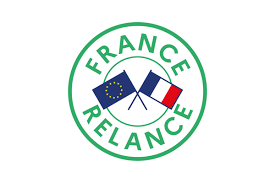 Liens utiles
Site France Relance : 
https://www.economie.gouv.fr/plan-de-relance/profils/entreprises 

Calendrier général du plan de relance : 
https://www.economie.gouv.fr/files/files/directions_services/plan-de-relance/calendrier-appels-projets.pdf
Lien et recensement des dispositifs du plan de relance
Datavision
https://datavision.economie.gouv.fr/relance-industrie 
Site du Ministère de l’économie 
https://www.economie.gouv.fr/plan-de-relance/tableau-de-bord/competitivite.
Valorisation et suivi des résultats du plan de relance
12